An-Najah National University
        Engineering Collage
Civil Engineering Department
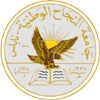 Foundation design of Al-Wasef complex
Under the Supervision of:
Dr. Sami Al Hijjaw
Prepared by:
Mohammad Shalabi
Ahmed Al- Qasarwah
Iman Bani Shamseh
May 2012
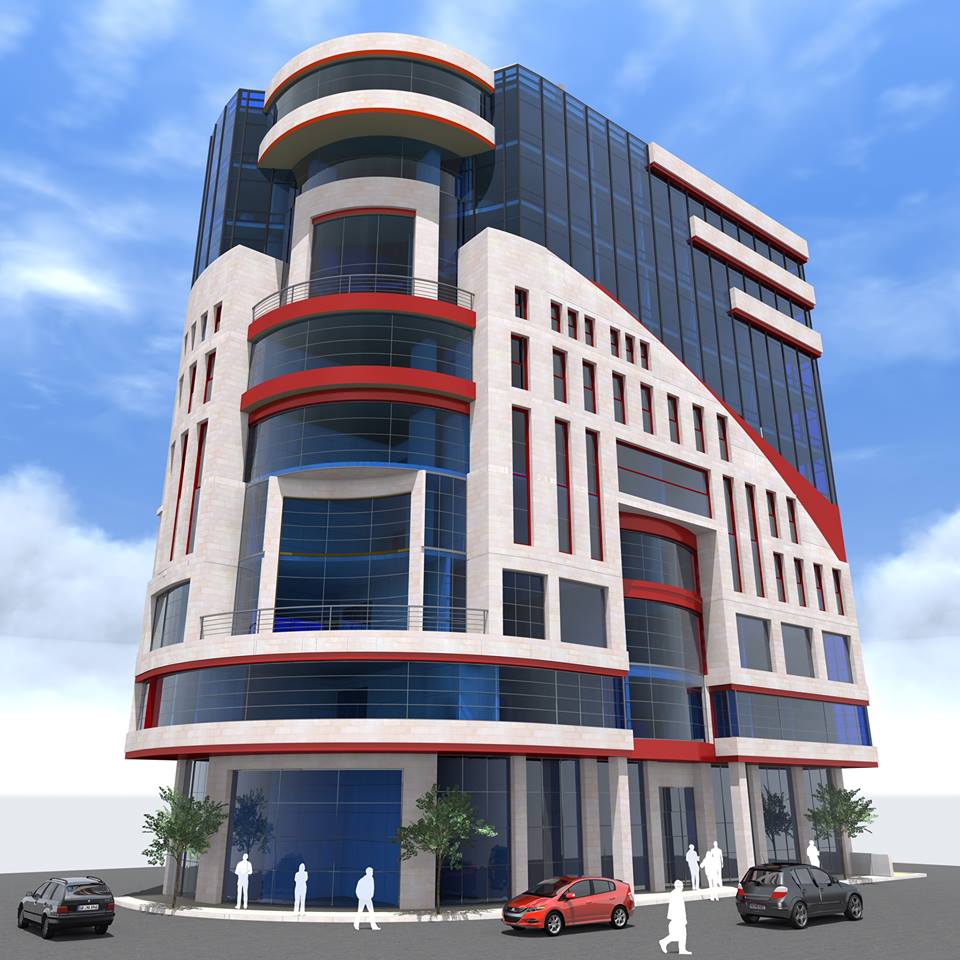 Project Description
Type of the building: commercial building .

Location: Nablus city, In Albsateen region, near to the west lot.

Number of stories: 13 story, 3 stories settle below ground(basement) , one story at the level ground , and 9 stories above the ground.

Total area of the building: 6400m² .
Scope of Project
Select the most suitable types of foundations for the project.

Design the selected footings.

Estimate costs of the foundations designed.

Foundations are the part of building which receive and transmit the loads to the supporting soil or rocks.
Many factors should be taken into consideration in choosing foundation types such as soil properties , economic factors, engineering practice, ....etc .


There are two types of foundations : shallow & deep foundations.
Types of shallow foundation
Isolated Footing. 

Combined Footing. 

Mat or Raft Foundations.

Strap or Cantilever Footings.
Isolated Footings
Are used to support single columns.

 This is one of the most economical types of footings and is used when columns are spaced at relatively long distances.

Its function is to spread the column load to the soil , so that the stress intensity is reduced .
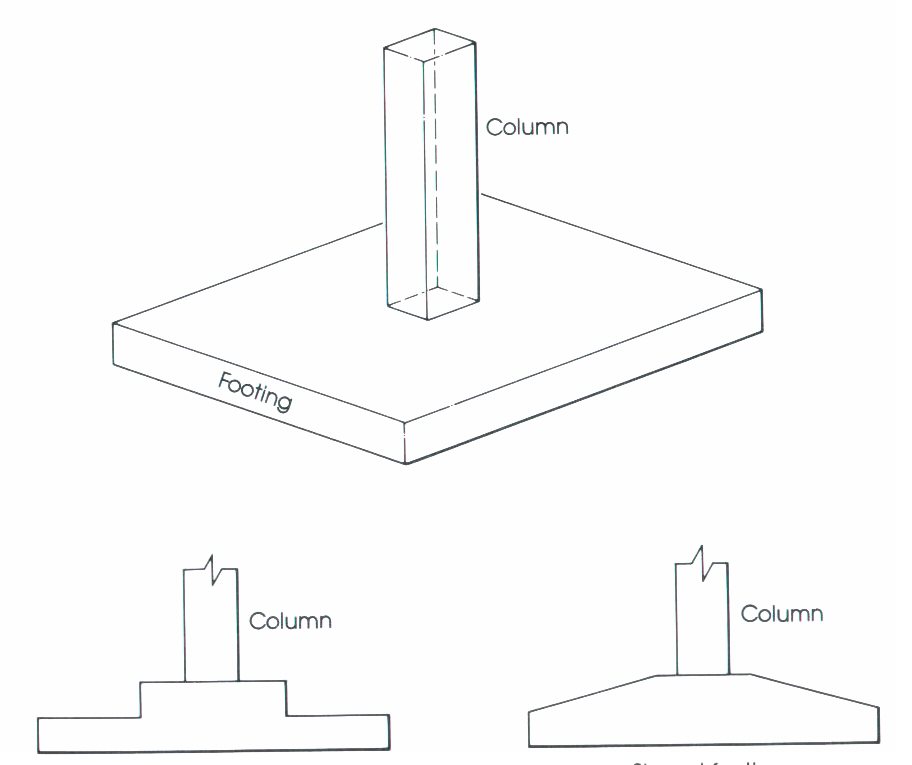 Combined footing
1) When there are two columns so close to each other & in turn the two isolated footing areas would overlap.

2) When the combined stresses are more than the allowable bearing capacity of the soil.

3) When columns are placed at the property line.
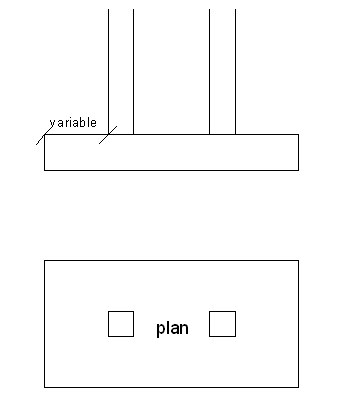 Mat or Raft Foundations
Are used to spread the load from a structure over a large area, normally the entire are of the structure .
They often needed on soft or loose soils with low bearing capacity as they can spread the loads over a larger area.
They have the advantage of reducing differential settlements.
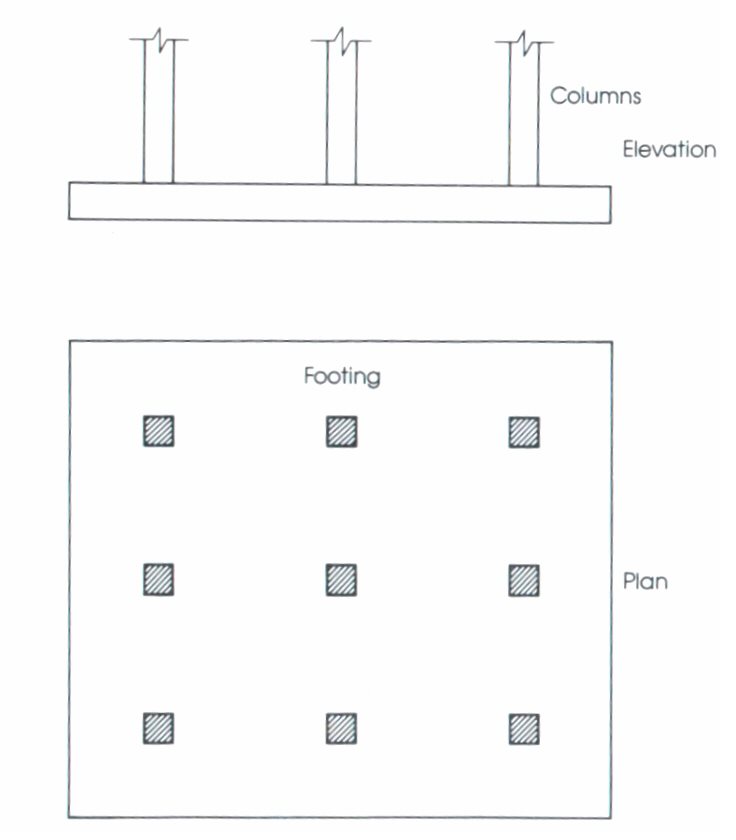 Deep foundation- pile footing
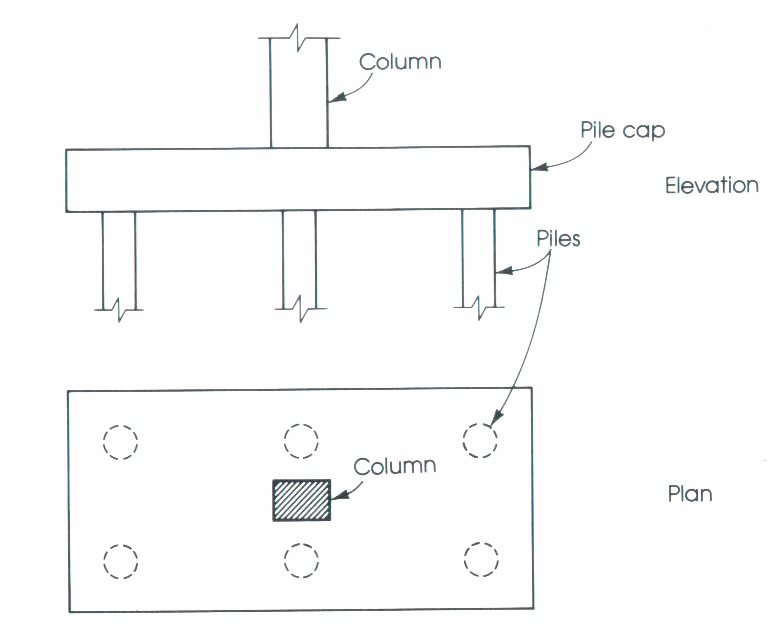 They are long & slender members that are used to carry & transfer the load of the structure to deeper soil or rocks of high bearing capacity, when the upper soil layer are too weak to support the loads from the structure.

  Piles costs more than shallow foundations; so the geotechnical engineer should know in depth the properties & conditions of the soil to decide whether piles are needed or not.
Bearing capacity
Bearing capacity is the ability of soil to support a load from structural foundation failure or differential settlement. 

There are three modes of failure that limit bearing capacity:
 General shear failure.
 Local shear failure.
 Punching shear failure.
Geotechnical investigation
The investigation report obtained at ARABEX office.

Three bore holes were drilled to the depths of ( 15, 15 , and 20) meter .

Representative samples were tested:
Results of soil testing
Result
According to the results of soil testing ,by using Terzagi equation ,it`s found that the bearing capacity of soil is equal to 202 mega pascal (2kg/cm²) at a minimum depth of ten meters (10m) from street level
Recommendations
The bearing capacity on the surface of the foundation level should be 2.5 kg/ cm² ( improved to be in safe side)

Recommended foundation type : mat or raft foundation .
 
It recommended to protect the building from the effects of water and prevent water to reach under foundation .
Structural design
Column loads are calculated using (sap program), the structure subjected to the following loads: 
                 1) Dead Load (own weight). 
                 2) Super imposed dead load =300 kg/m2. 
                 3) Live load =800 kg/m2. 

 Using ACI code, the ultimate loads are calculated considering
load combination :
                             Pu =1.2Dead + 1.6Live.

  Material characteristics used in this project are:
                  f’c =280kg/cm2 (B 350) 
                  Where:
                  f’c is the compressive strength of concrete
                  fy = 4200 kg/cm2
                  Where:
                  fy is the yield strength of steel
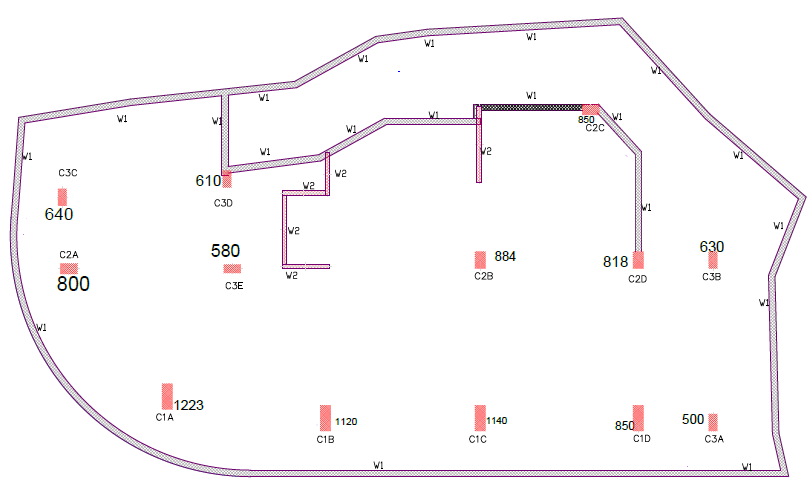 To find the depth of foundation:
To find the depth of foundation:
3D – Mat Foundation
Maximum moment in (X) and (Y)directions
The values of maximum moment in (X),(Y) directions are  taken from SAP14.The figures below show the moment in (X),(Y) direction.
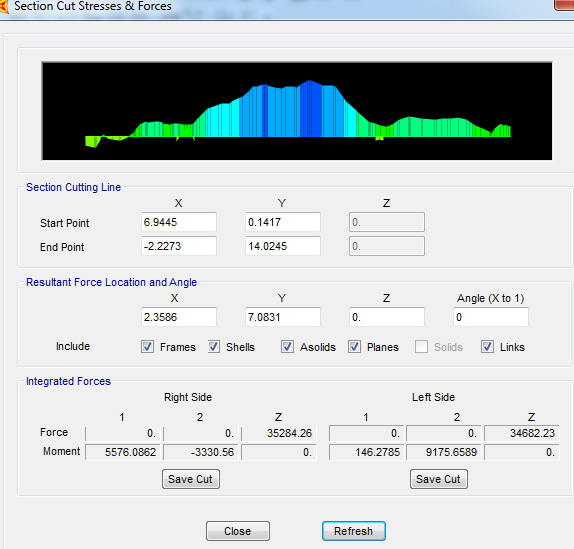 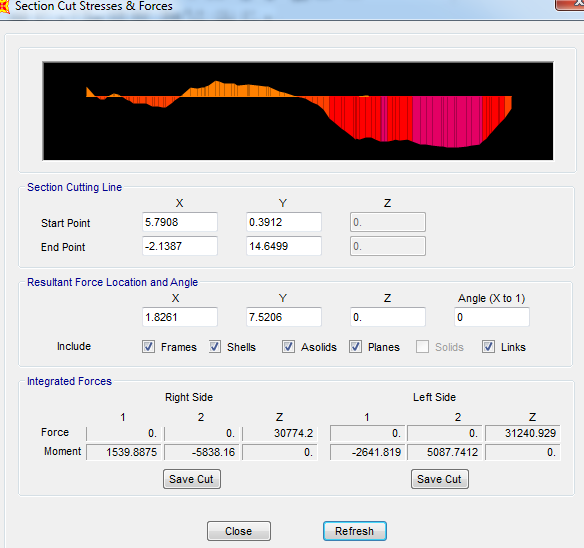 Reinforcement
reinforcement in x direction:
we take the maximum moment at the face of columns
the area of reinforcement will calculate by the
Equation:
 As =p*b*d
1)at the face of column (from Sap program)
 Mu =1100KN.m/m
Use ρmin=0.0077
As = 0.0033 * 1000 * 1100 = 3630 mm²
use 10Ф18 mm/m
Also between the columns use 10Ф18 mm/m
Reinforcement
reinforcement in y direction:
we take the maximum moment at the face of columns
the area of reinforcement will calculate by the
Equation:
 As =p*b*d
1)at the face of column (from Sap program)
 Mu =1600KN.m/m
Use ρmin=0.0033
As = 0.0033 *1000*1100= 3630 mm²
use 10Ф18 mm/m
Also between the columns use 10Ф18 mm/m
PILES FOUNDATIONS
Design of Piles:
A computer program called AllPiles is used to prepare allowable bearing capacity with each pile length and diameter, table below shown the result:
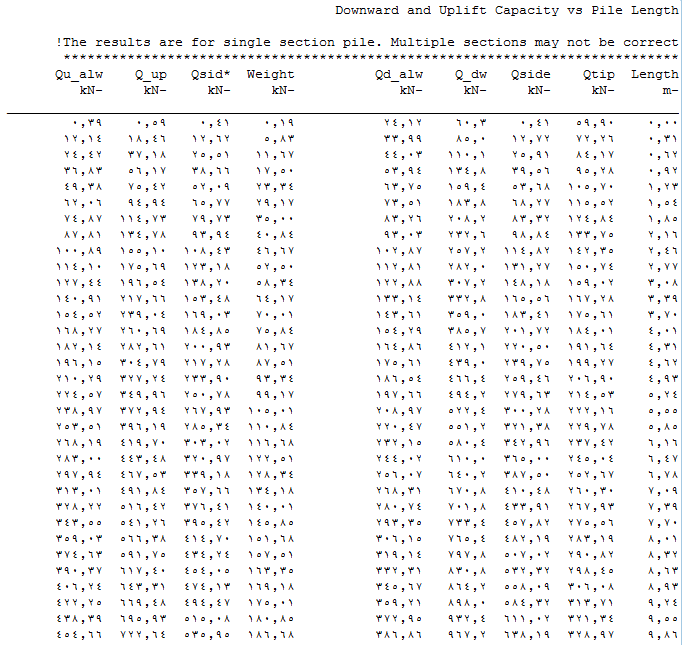 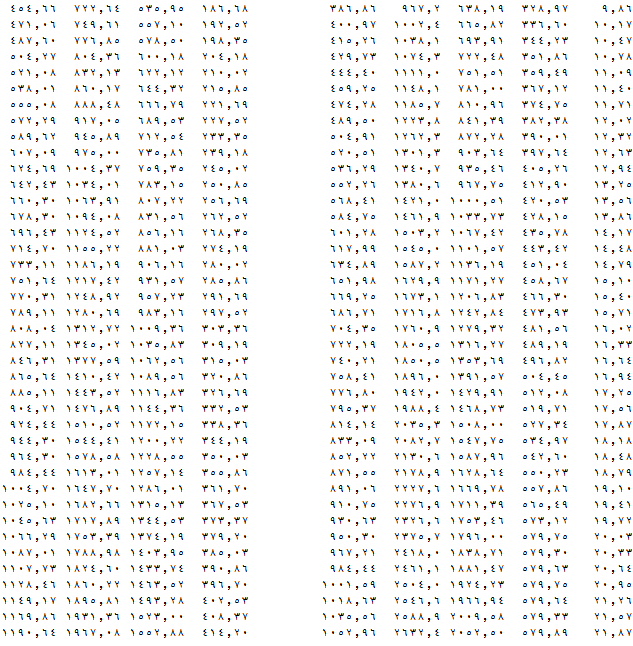 Dimensions of piles and capacities (KN)
one types of piles is selected in the design of pile foundation in this project which has a diameter of 1 meter and a length of 20 meters :
The pile capacity of this pile = 950 KN
Table below shows the allowable applied load and the No. of piles with cap’s dimensions that each group of column has.
Reinforcement Details of Piles
The equations below is used to determine the area of steel :
Calculate Mu
Mn = Mu/0.9
Mn = R*b*d² : Mn , b and d are known .
Find R 
From ACI tables using the value of R we’ll find ρ
As = ρ * b * d
Example Of Design Cap
For column C1A:
P1U= Ultimate load on C1A = 12000 KN .
No. of pile around C1A= 9 piles .
12000KN/ 9piles = 1333 KN per each pile . 
Shear force = 400 KN
Ultimate moment= 2.5 *4000 =10000KN.m
 
Mn= Mu/Ø = 10000/0.9=11100KN.m
Mn=Rbd˄2, for C1A :
R= 1.46 so p= 0.0036 then As= p*b*d= 0.0036 * 3600 * 1100= 14256 mm˄2
Cap reinforcement in two directions (main steel only ) is shown in table :
Comparison Of Costs
For pile footing 
Quantity of all pile for concrete 
The quantity of concrete in cubic meter (m˄3)
For each column:
Pile Volume = No. Of piles * length of pile 
Area of pile = Π/4 * Diameter˄2
                   = Π/4 * 100˄2 = 7854 cm˄2 .
The table below summarized the quantity of estimation for all piles:
Quantity of pile caps for concreteCaps volume:Volume of each cap=  Area * height This is summarized in table shown below:
Now total volume for concrete =  Volume for all piles + volume for all capsSo total volume= 390.123 + 1272.348= 1662.471 m˄3
Quantity of steel for piles and caps
Length of pile used = 12 m, but length of steel required = 12+12 = 24m, because of lap splices . 
This is summarized in the table shown below:
The length of steel bars in each direction of cap = the length in other direction – cover +2*d. of the cap
The table below show steel reinforcement for caps and total volume of steel needed :
Volume of steel and concrete for mat footing :
Total volume of concrete =  depth * Area of Mat.
Volume = 1.2* 553.3 = 664 m³
Volume of steel for mat footing
In x direction :
Volume of steel = area of steel * length in x direction 
V =  0.05445  * 4 bars * 12 m/bar = 2.6 m³
In y direction :
Volume of steel = area of steel * length in x direction 
V =  0.118 * 19 = 2.24  m³
Total volume of steel = 2.6 + 2.24 = 4.84 m³
Comparison between mat and pile footing
The following table summarized the comparison:
RECOMMENDATION
Mat footing is better to apply  for this reasons : 
easier from work than the pile footing .
Less cost    .
The effect of Settlement little compering  with pile footing .
Thank you